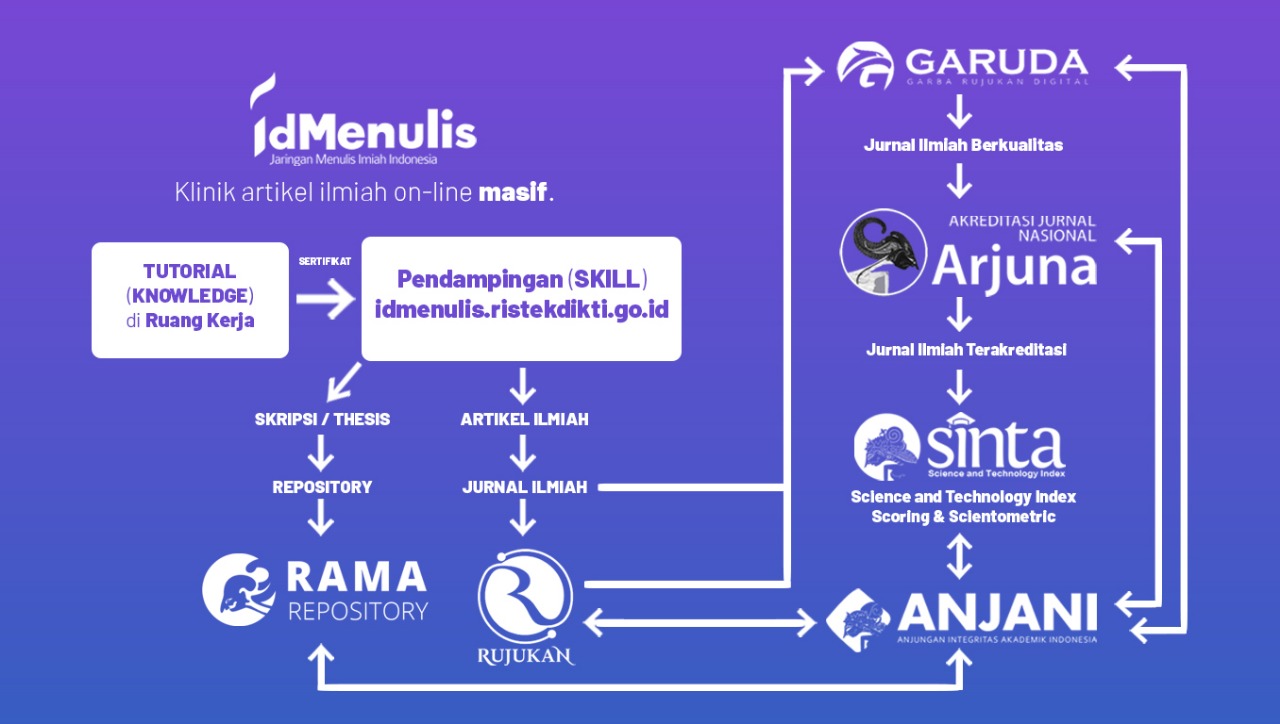 Interoperability Source
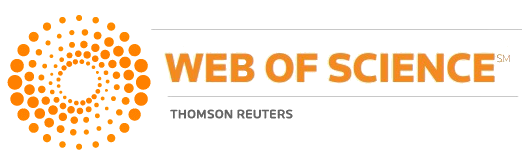 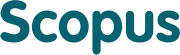 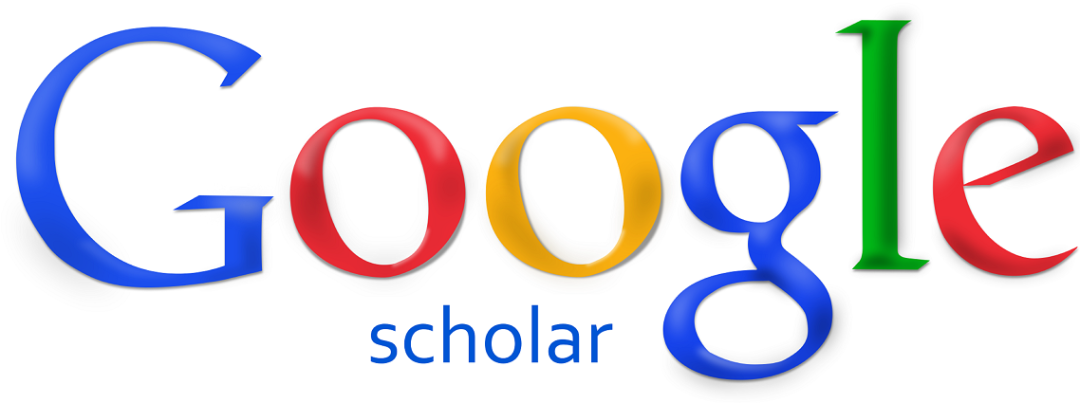 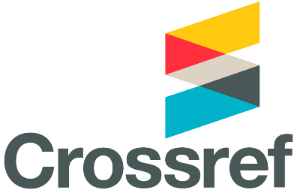 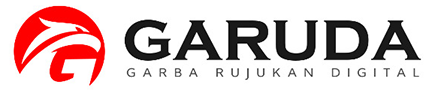 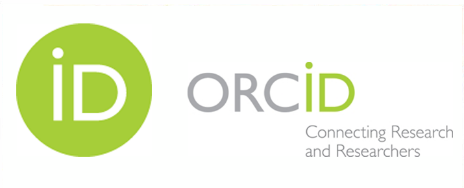 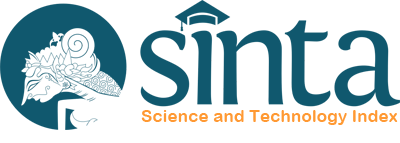 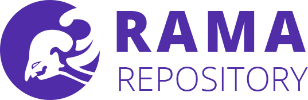 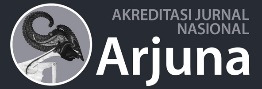 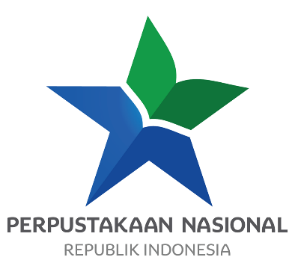 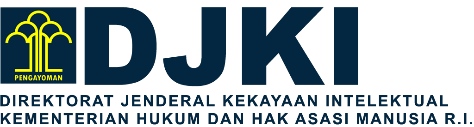 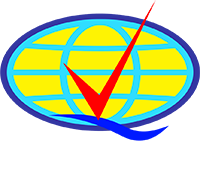 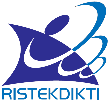 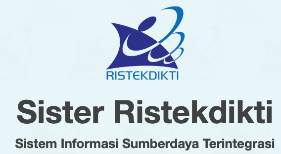 PD-DIKTI
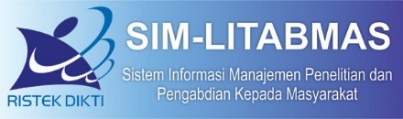 BAN-PT | SAPTO
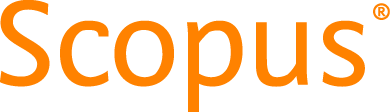 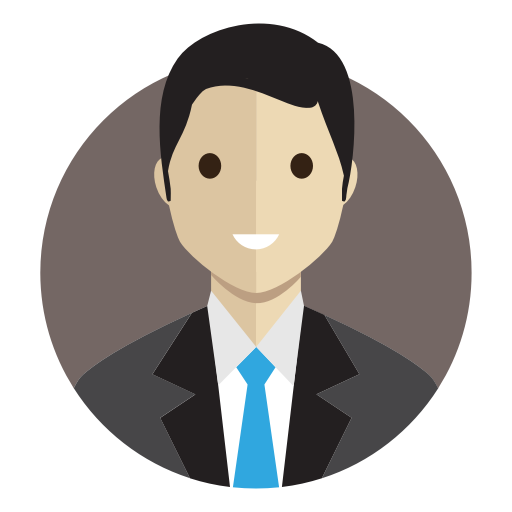 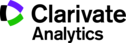 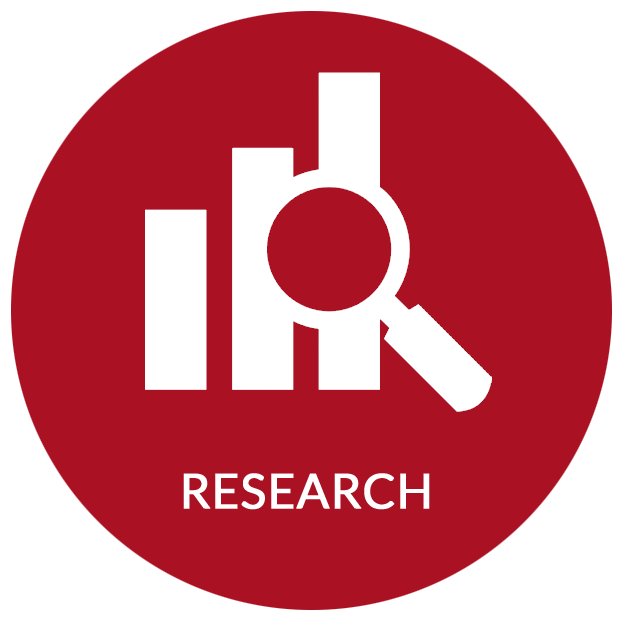 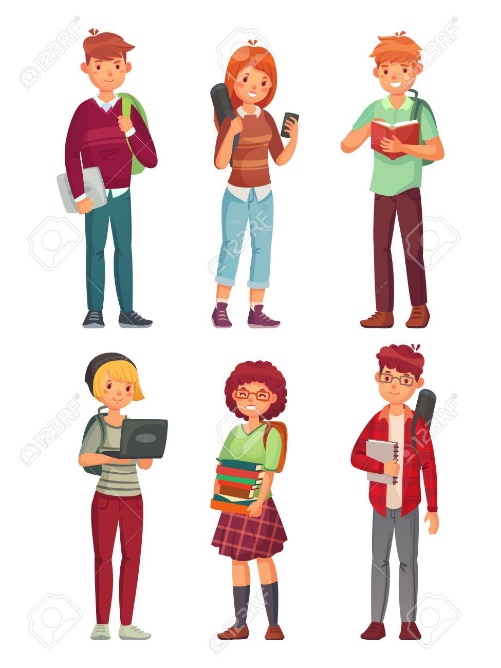 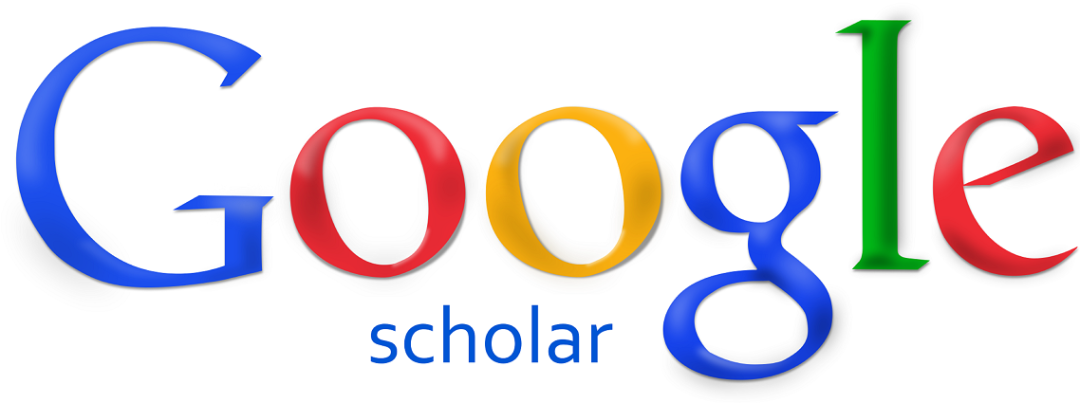 Harus membimbing
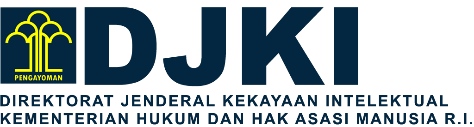 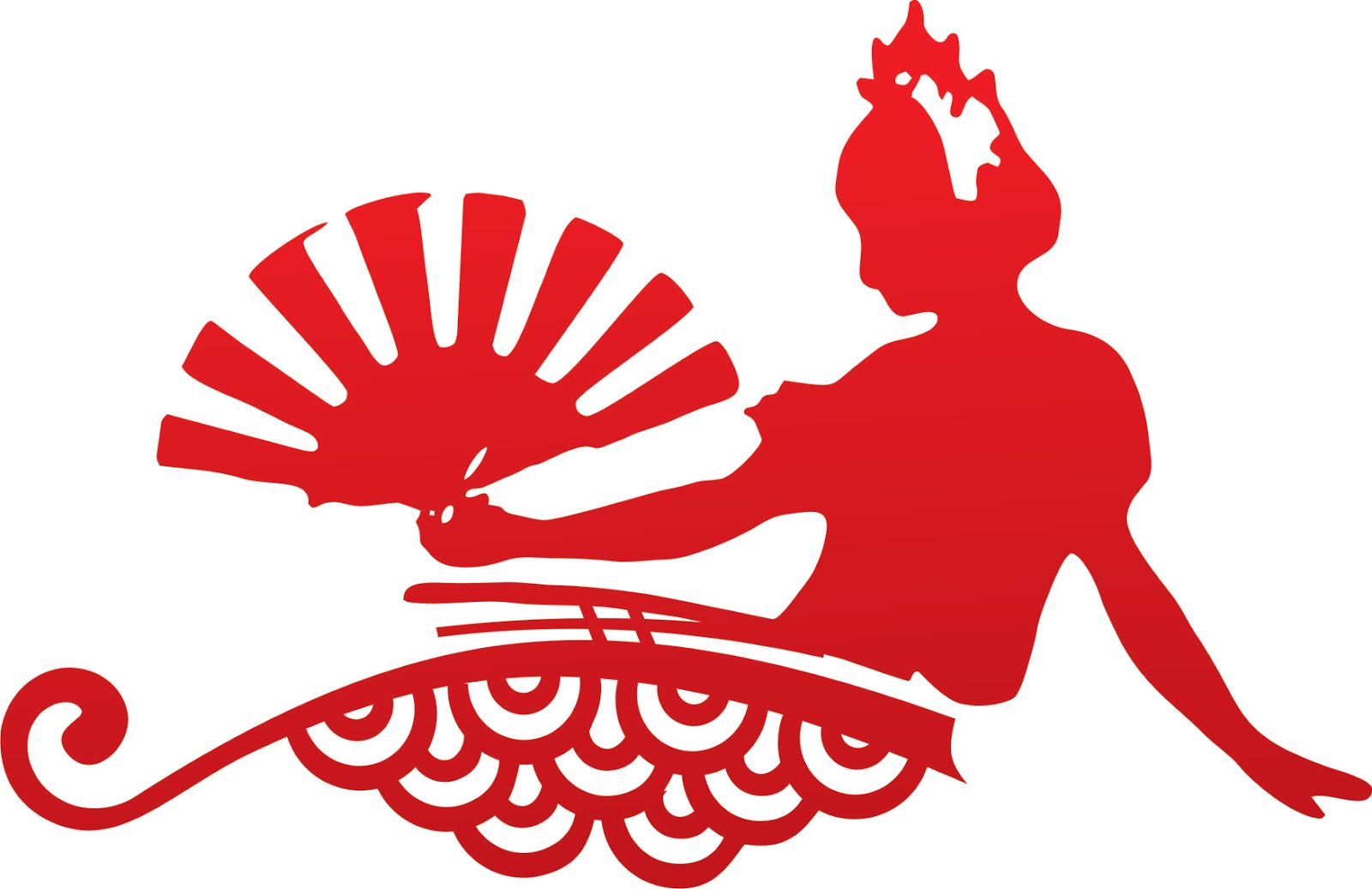 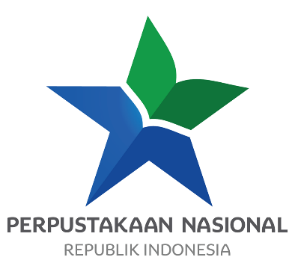 Art
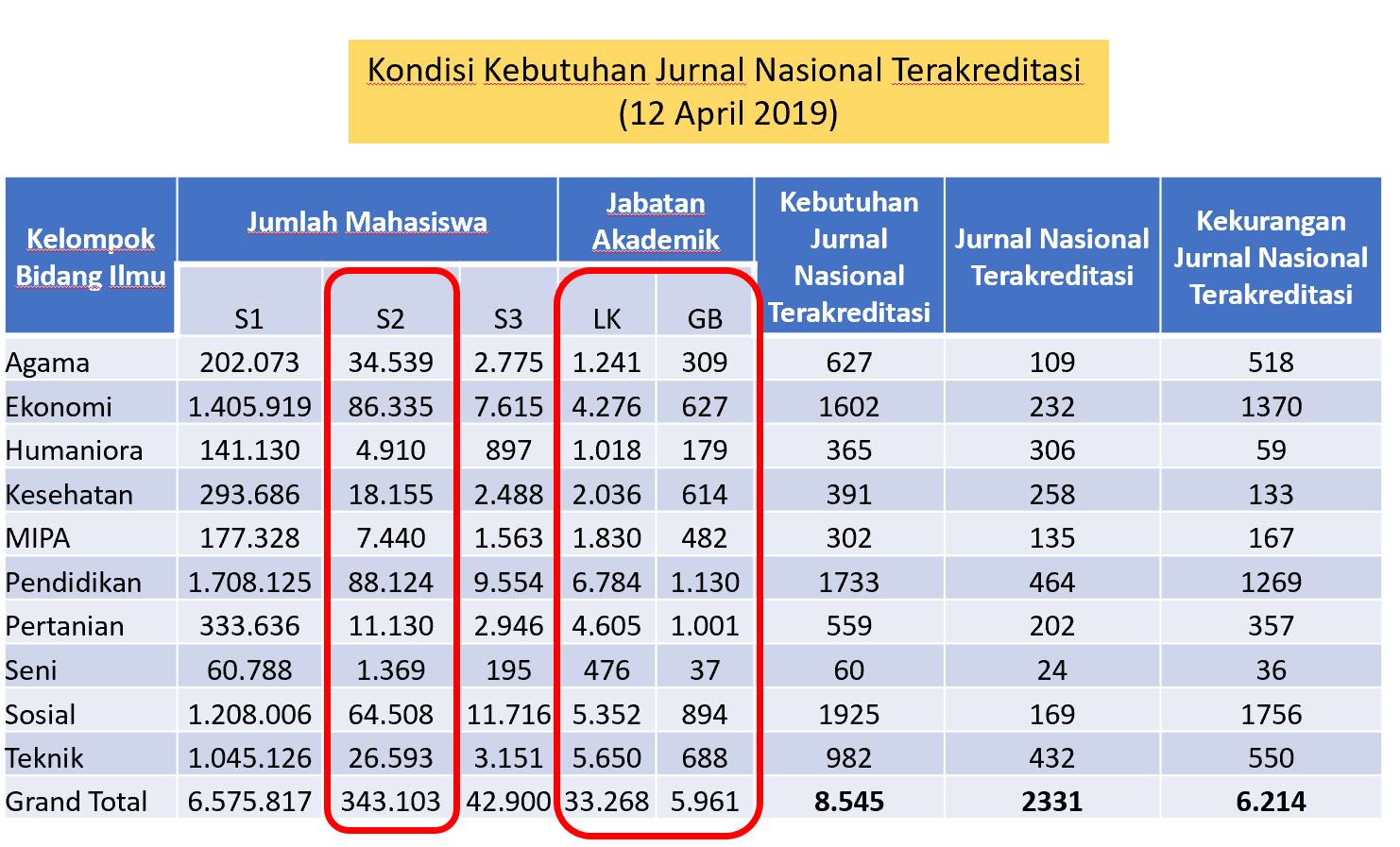 *April 2019
?
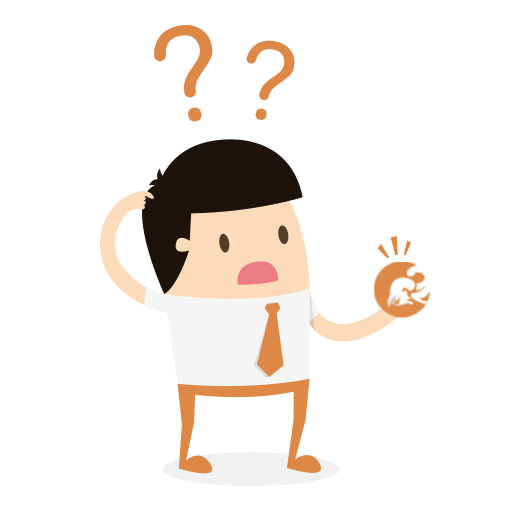 Apa Itu RAMA REPOSITORY?
RAMA merupakan repositori nasional laporan hasil penelitian baik berupa skripsi, tugas akhir, proyek mahasiswa (diploma), tesis (S2), disertasi(S3) ataupun laporan penelitian dosen / peneliti yang bukan merupakan publikasi di jurnal, konferensi maupun buku.
RAMA Repository terintegrasi dengan data dari Repositori Perguruan Tinggi dan Lembaga Penelitian di Indonesia yang telah terdaftar.
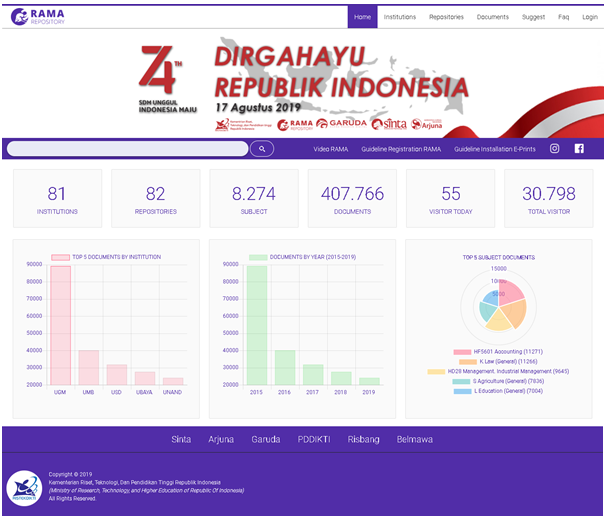 Halaman UtamaRAMA Repository
Manfaat RAMA REPOSITORY
1. Desiminasi dan Sitasi Penelitian
Memudahkan peneliti lainnya untuk mencari bahan referensi penelitian yang sudah dilakukan sebelumnya di Indonesia serta mengenalkan penelitian yang telah dilakukan saat ini.
2. Terhindar dari duplikasi dan plagiarism
Dengan mengintegrasikan Repositori yang ada di perguruan Tinggi dan Lembaga Penelitian,  maka setiap penelitian yang sudah dilakukan di Perguruan Tinggi khususnya Tugas Akhir Mahasiswa dan Lembaga Penelitian dapat terhindar dari duplikasi dan plagiarism hasil penelitian.
3. Terintegrasi dengan ANJANI
RAMA akan terhubung dengan ANJANI (Anjungan Integritas Akademik) sebagai alat pendeteksi plagiasi nasional, yang mengintegrasikan data dengan GARUDA dan SINTA.
Arsitektur RAMA Repository
Repo
PT
OAI
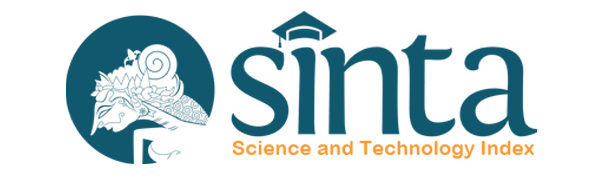 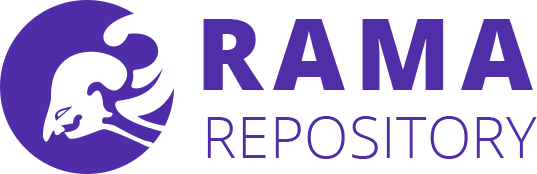 API data dokumen TA Mahasiswa
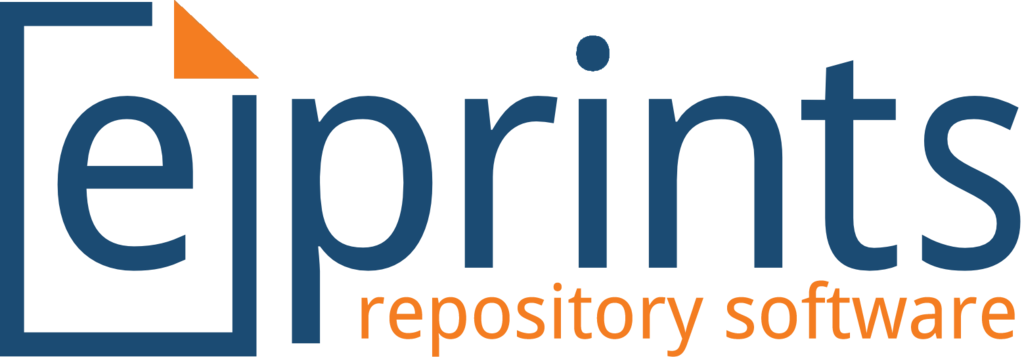 API data Mahasiswa
RAMA akan mengambil API data mahasiswa dari PDDIKTI dan juga meng-crawling dokumen tugas akhir maupun penelitian dosen/mahasiswa dari repository institusi-institusi. Selanjutnya, API data dokumen tugas akhir tersebut akan diintegrasikan ke SINTA.
PPDDIKTI
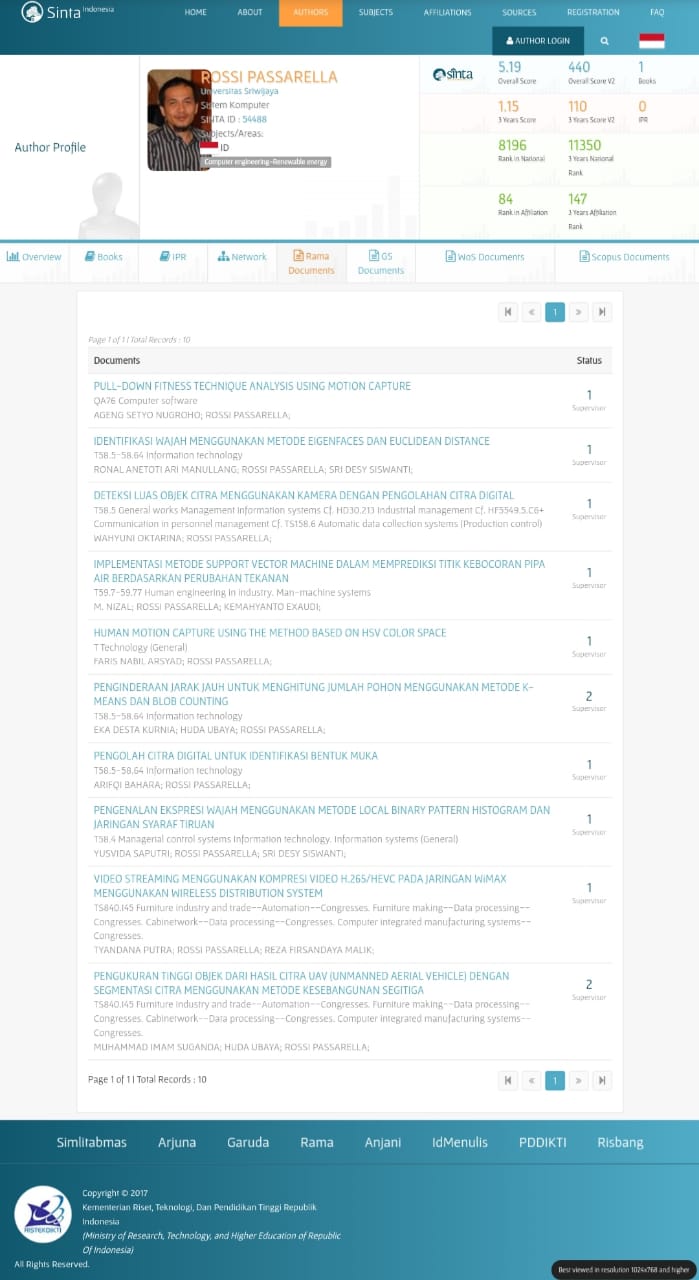 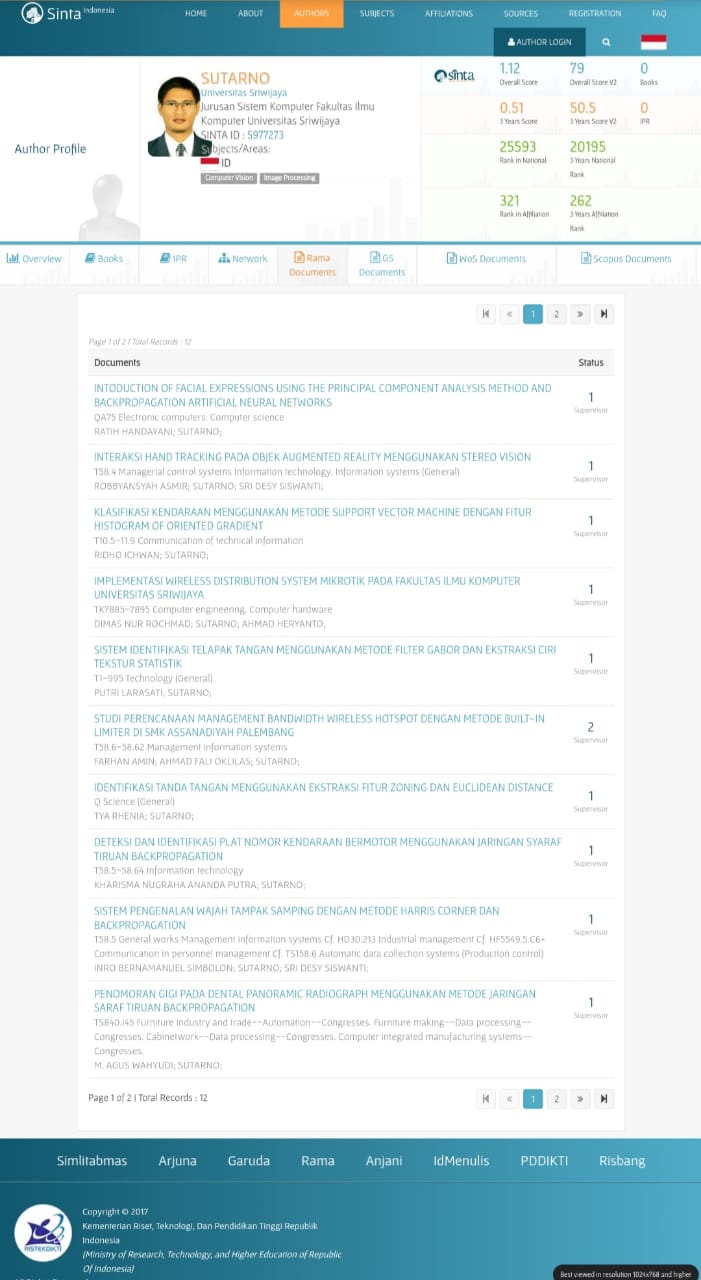 Skema Sistem RAMA
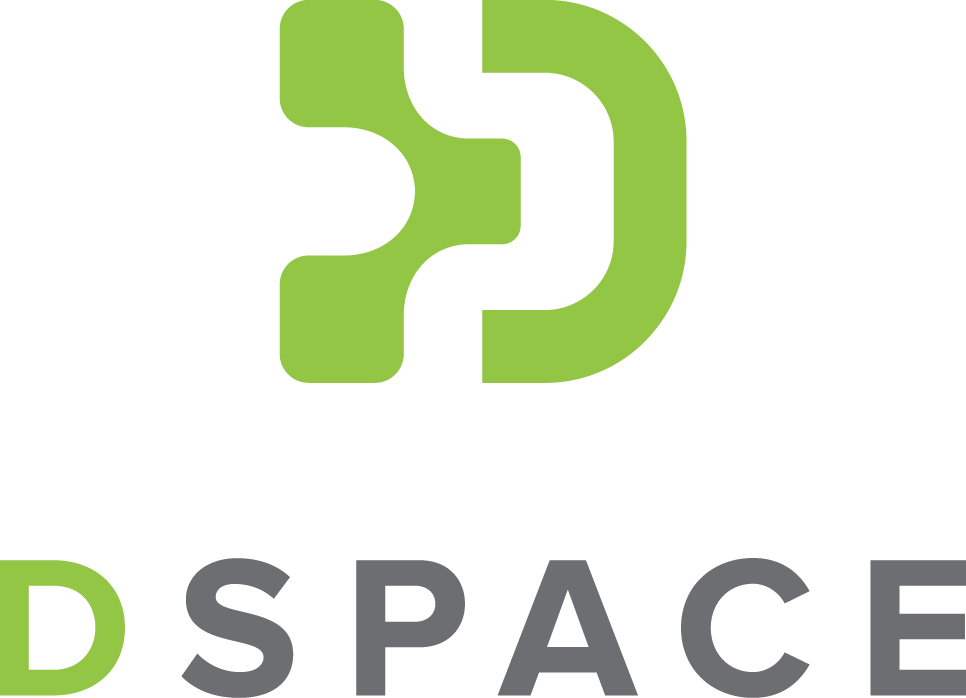 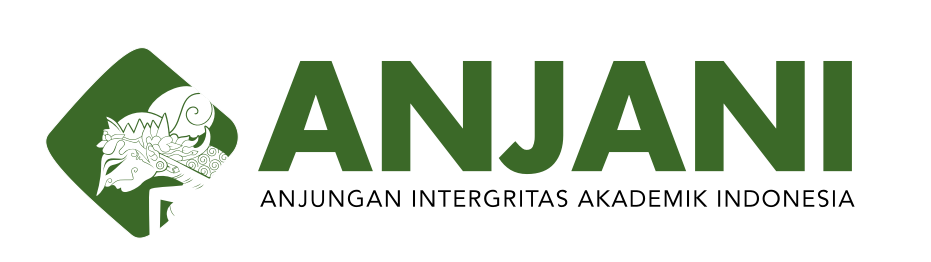 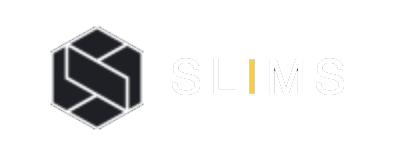 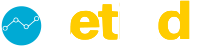 Halaman Utama RAMA
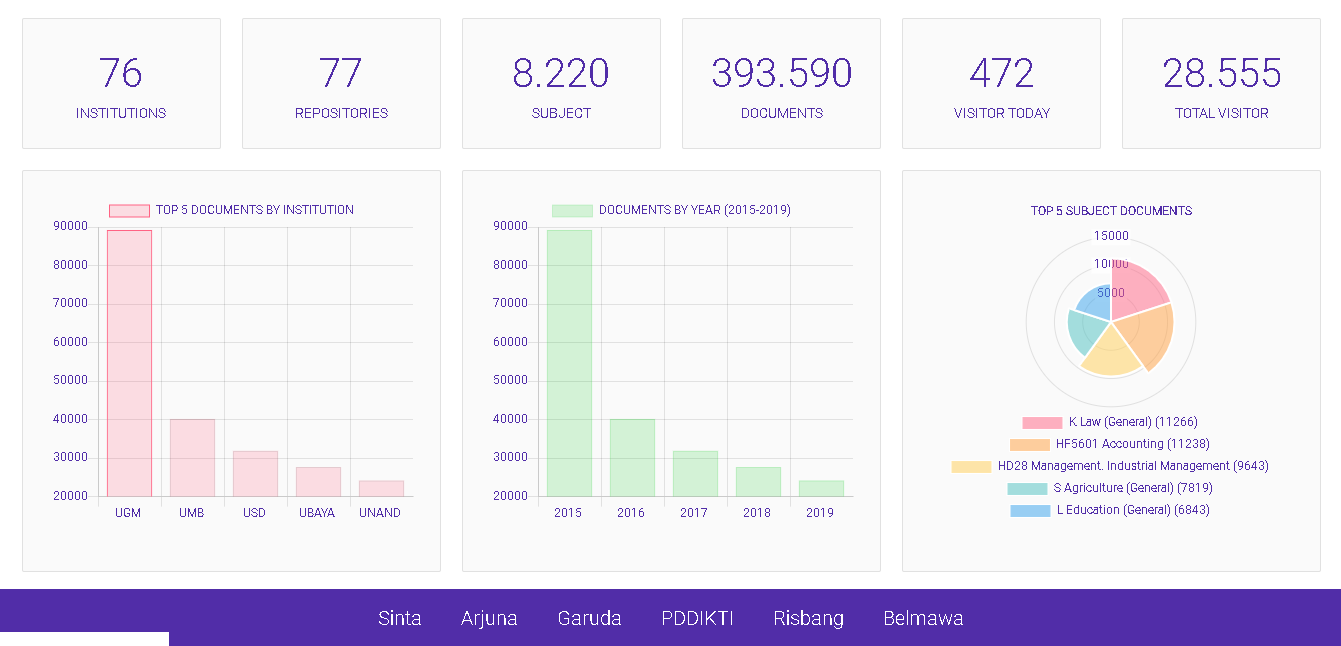 1
6
2
3
4
5
Halaman utama RAMA menampilkan :

1.  Total Institusi yang terdaftar
2.  Total seluruh repositori tugas akhir 
3.  Total topik yang ada di RAMA
4.  Total jumlah dokumen tugas akhir
5.  Total jumlah pengunjung RAMA hari    
ini
6.  Total jumlah seluruh pengunjung RAMA
7.  Top 5 Institusi dokumen terbanyak
8.  Grafik total dokumen berdasarkan tahun
9.  Top 5 topik tugas akhir terbanyak
8
7
9
Permasalahan Penulisan
Tidak menggunakan sumber primer (Jurnal/Conference)
Database
 E-Journal
Pustaka yang digunakan tidak mutakhir/ Tahun Lama
Kesalahan Penulisan Kutipan atau tidak
konsisten dalam mengikuti salah satu gaya
Reference Manager
(Endnote, Mendeley, Zotero, Refwork)
Kesalahan penulisan Daftar Pustaka dan tidak konsisten mengikuti salah satu gaya
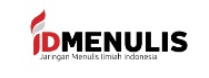 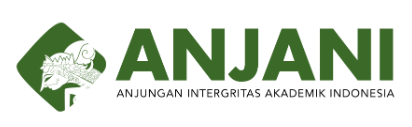 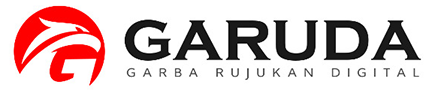 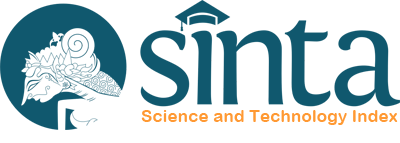 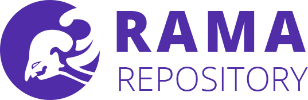 Dr. Deris Stiawan
Fakultas Ilmu Komputer 
Universitas Sriwijaya
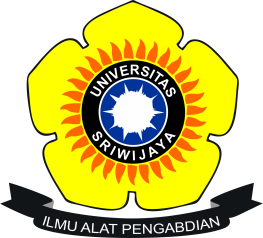 deris.stiawan.5

deris_stiawan

deris@unsri.ac.id

0811-7103316
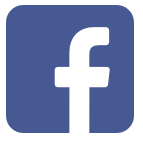 https://bit.ly/2DgHwFS
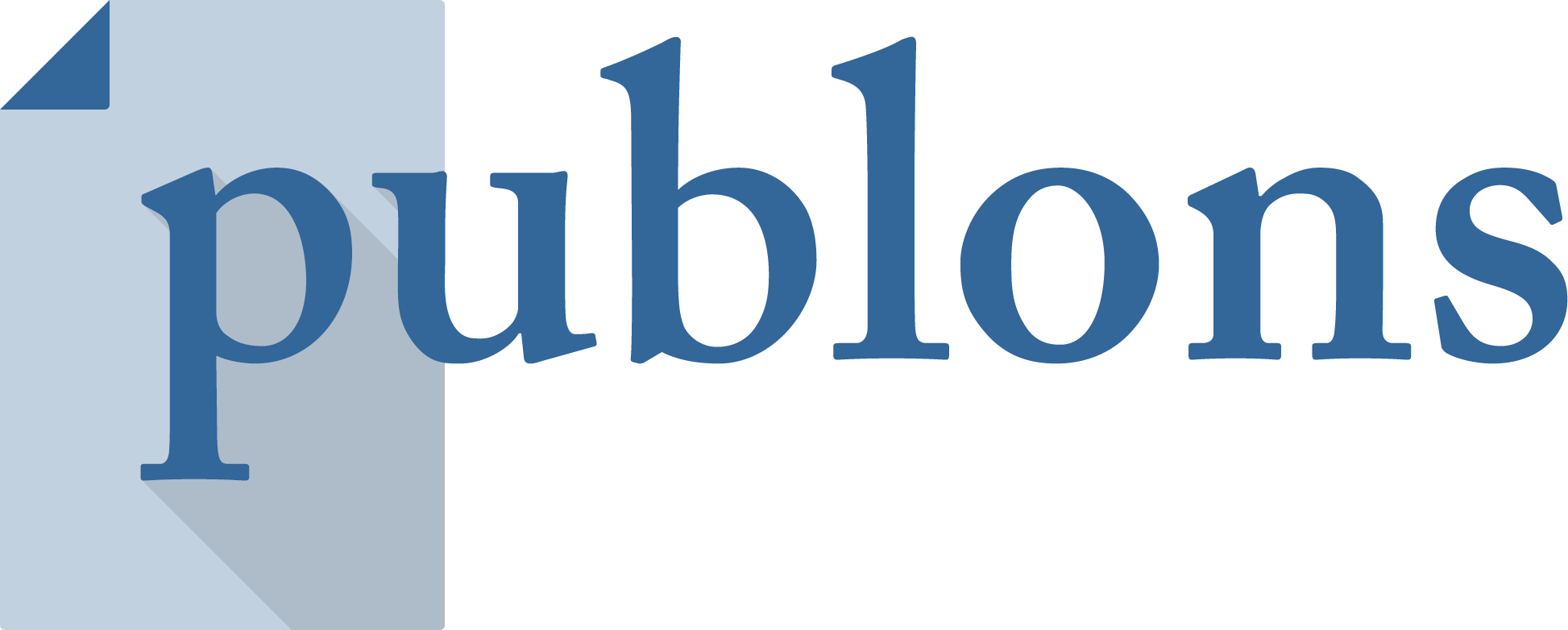 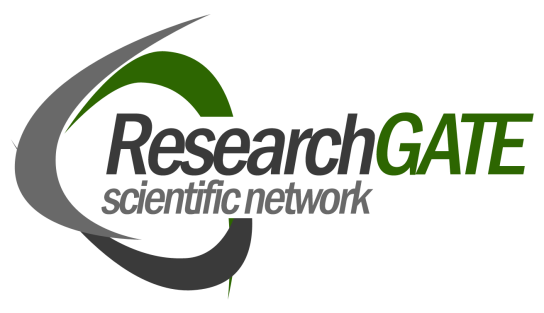 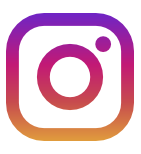 profile/Deris_Stiawan
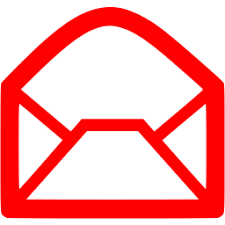 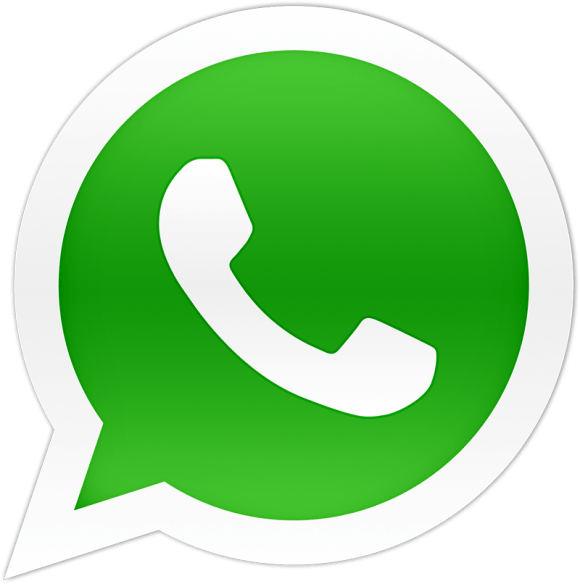